««ПРОДЕТЕЙ» и не только в коррекционной работе учителя-логопеда ДОУ»
учителя-логопеды МКДОУ д/с № 465 г. Новосибирска: 
Зайцева Наталья Сергеевна, 
Каночкина Ольга Евгеньевна

07.12.2022г.
Артур  Шнабель             «Роль педагога состоит в том, чтобы 
               открывать двери, а не в том, чтобы
                          проталкивать в них ученика».
Изучены и применяются на практике следующие              методики программы «ПРОДЕТЕЙ»:
«Загадки»;
«Моделирование письма»;
«Лаборатория историй»;
«Волшебная лупа».
Загадка
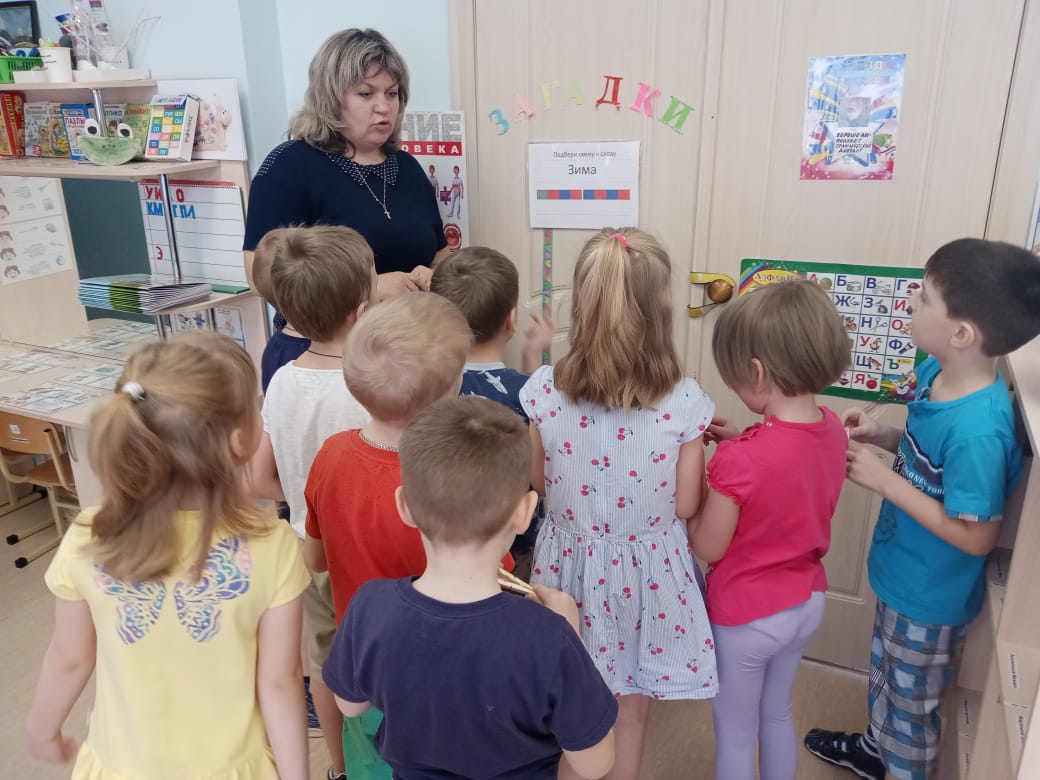 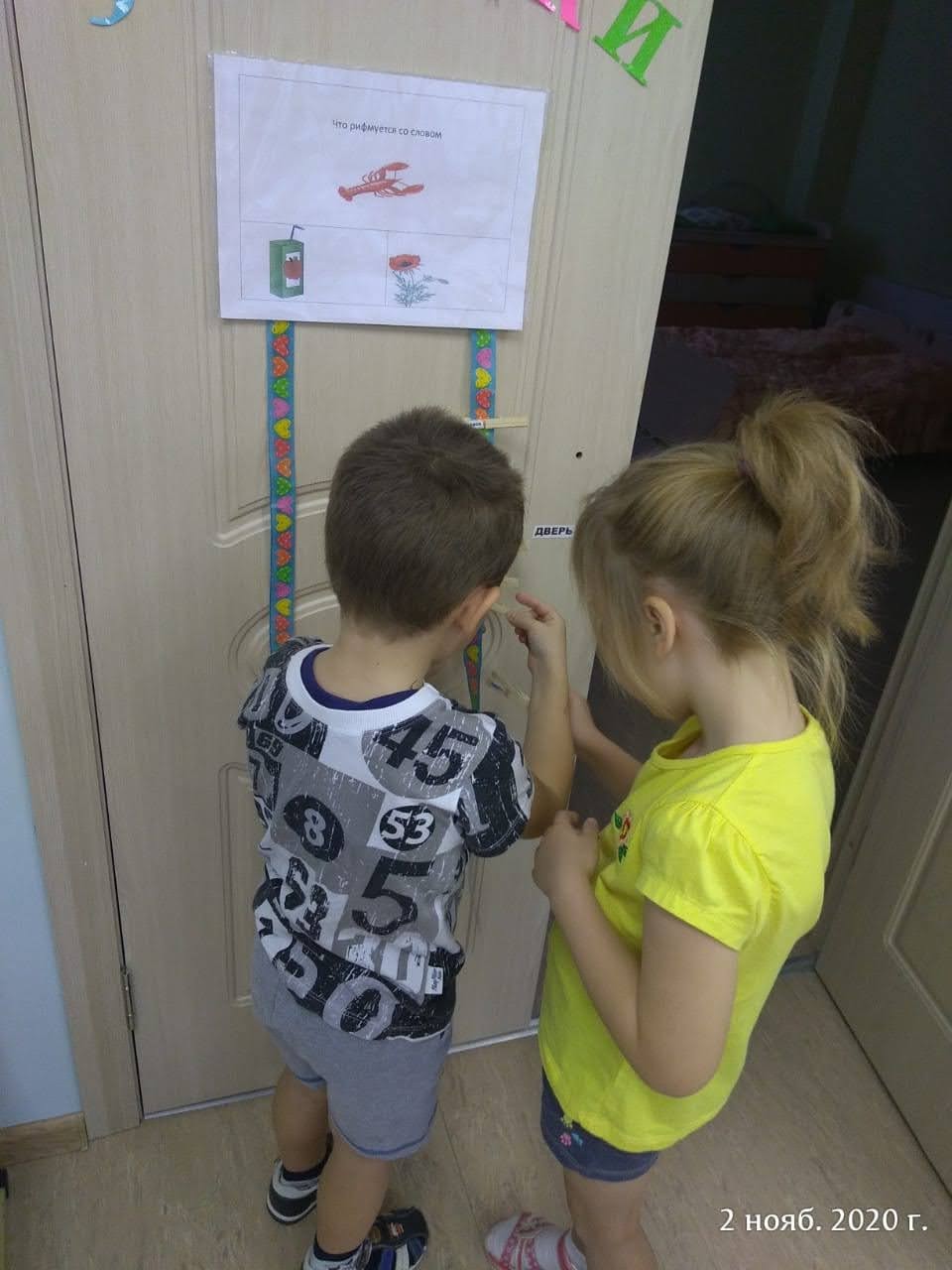 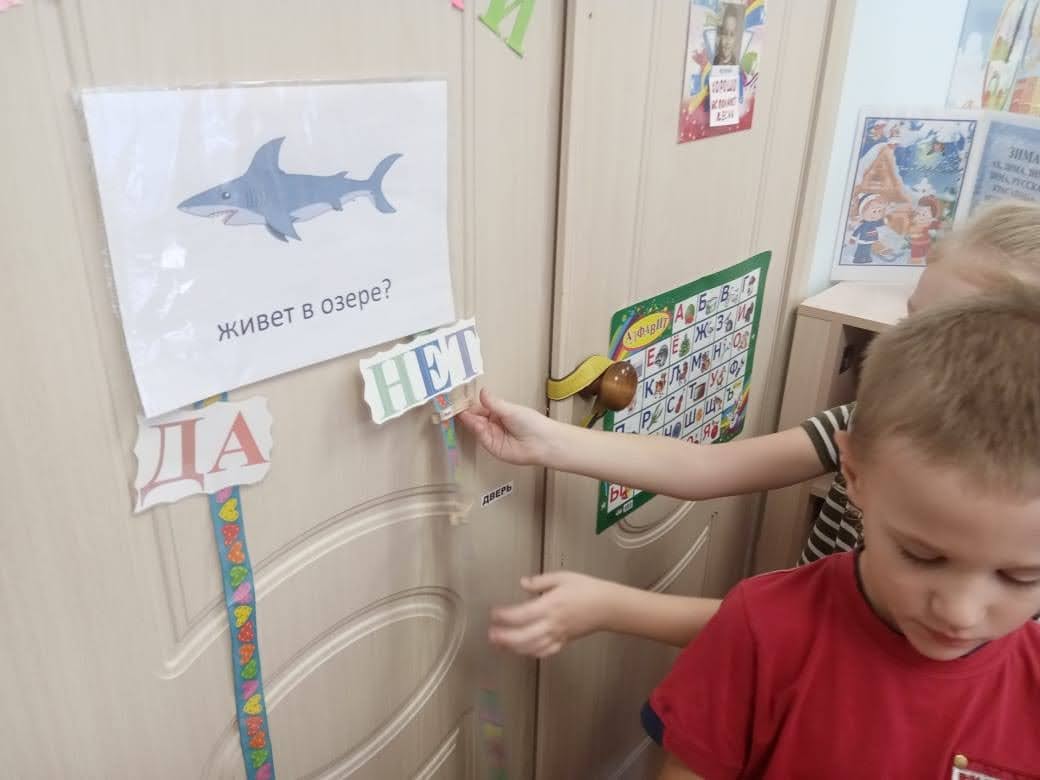 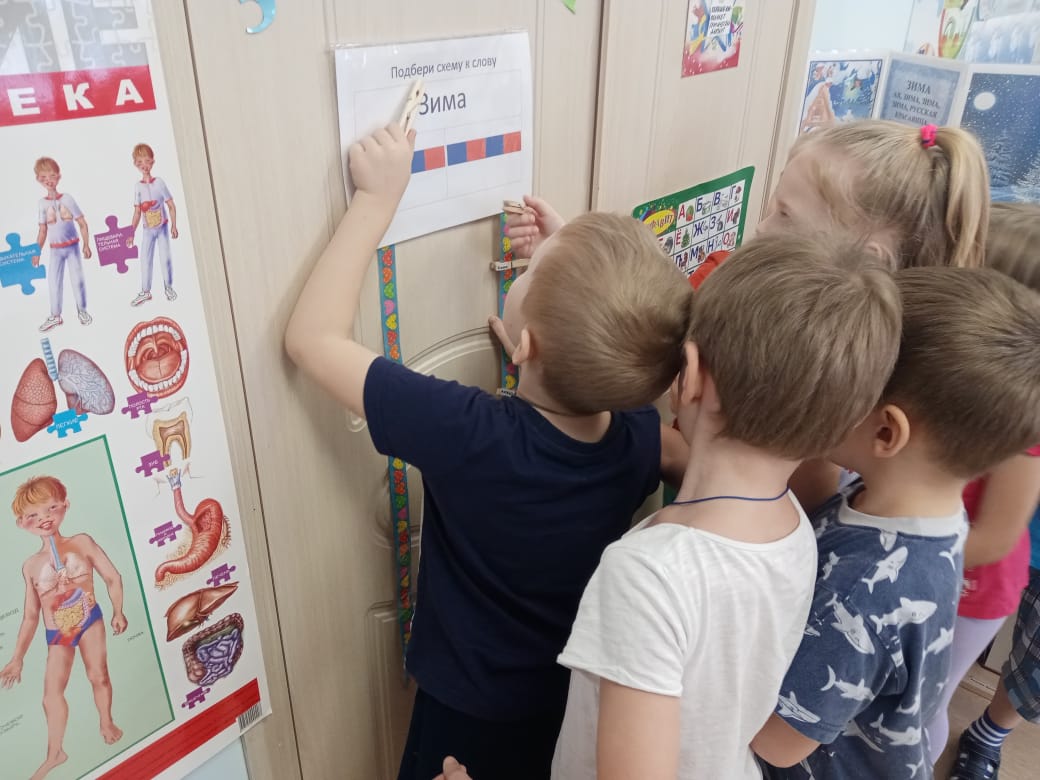 Моделирование письма
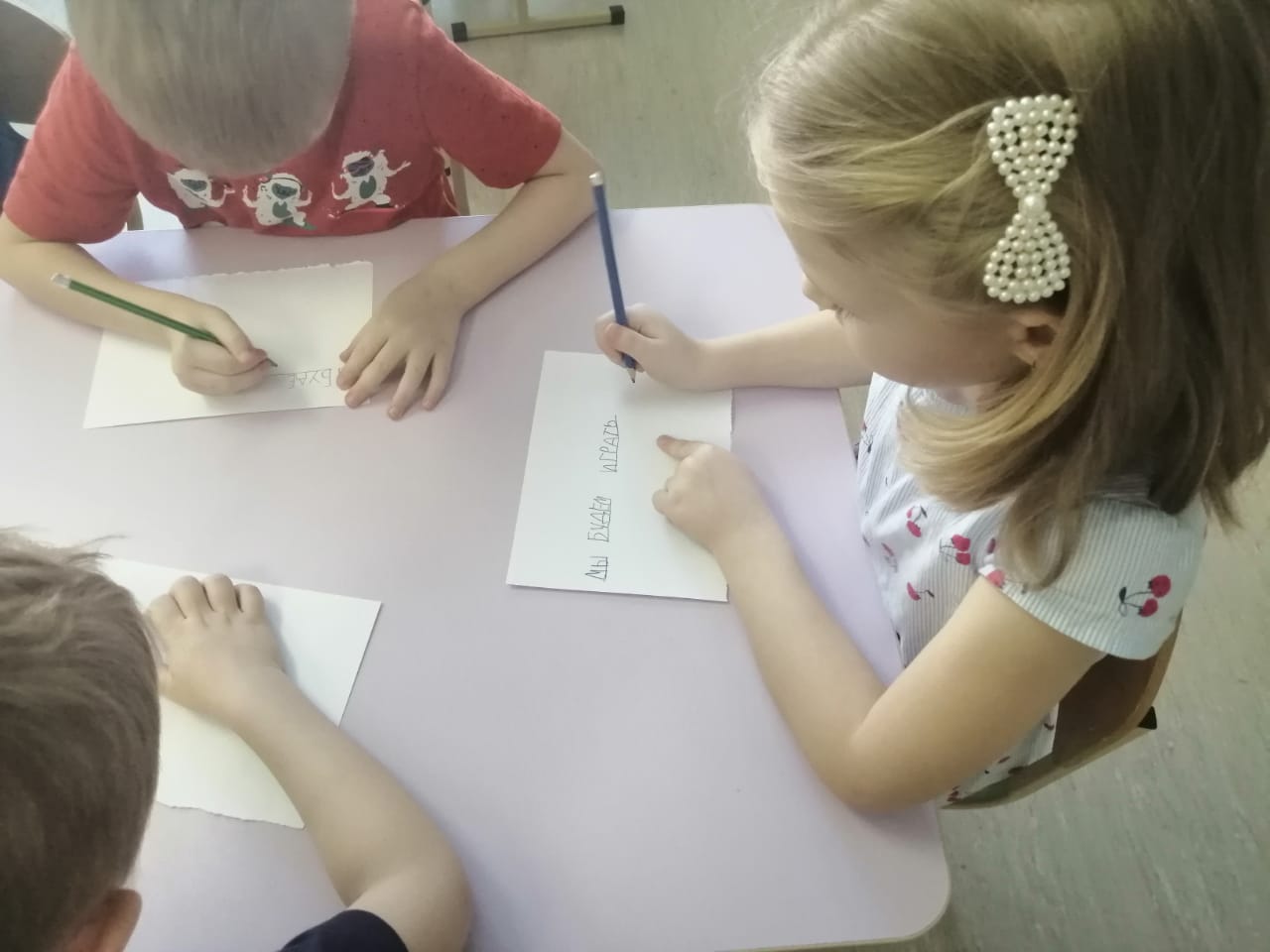 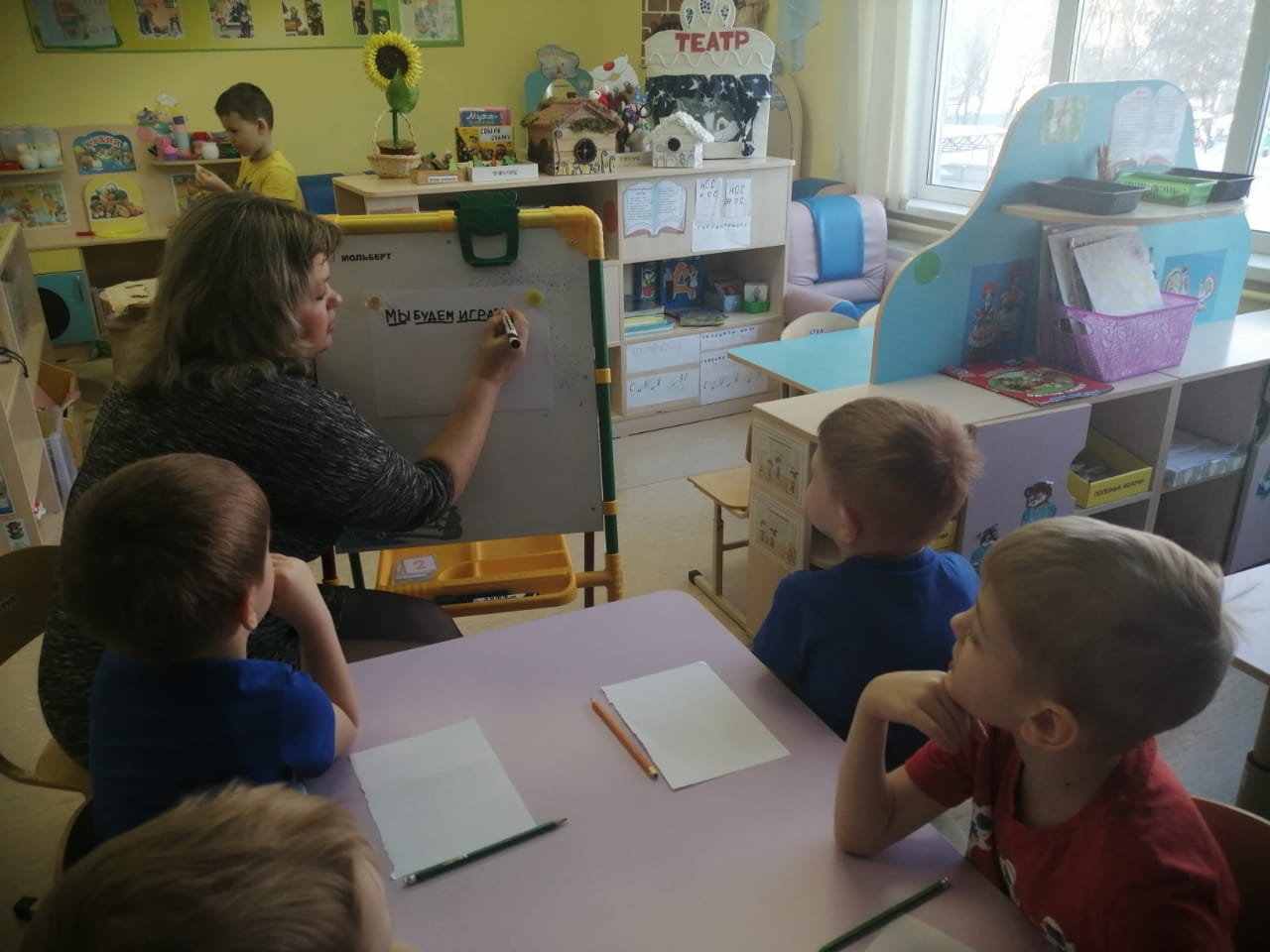 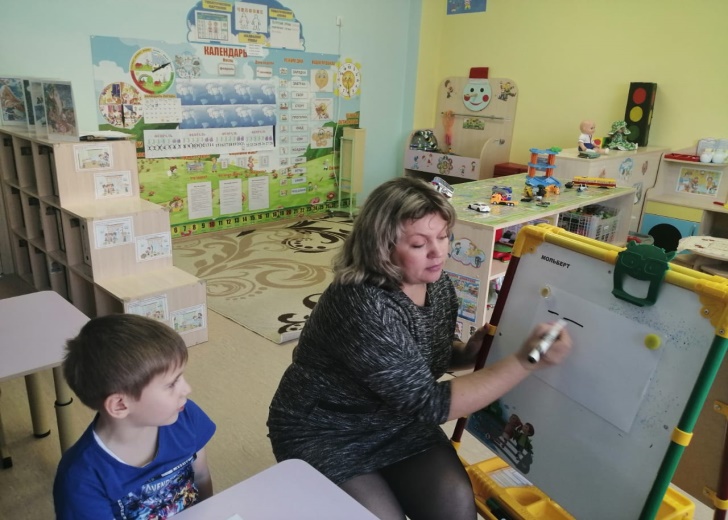 «Загадки»+ «Моделирование письма» (от детей), подготовительный этап(«Динозавры»)
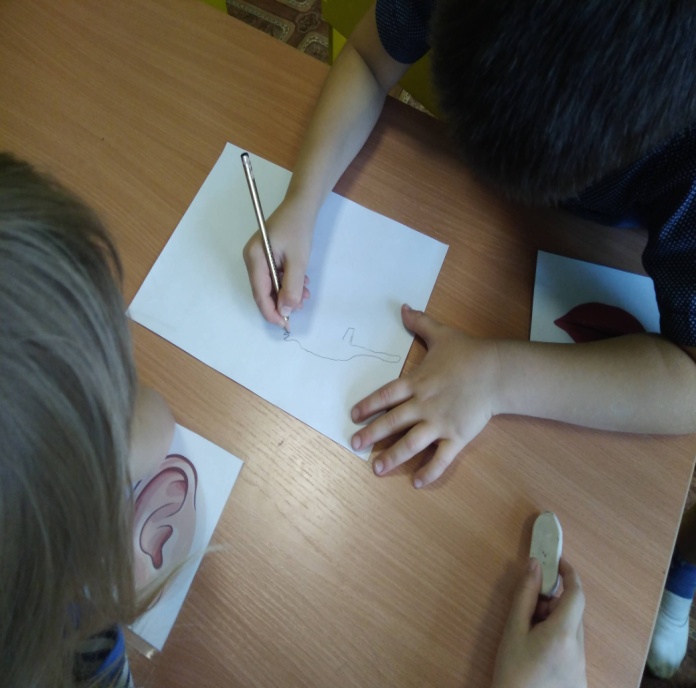 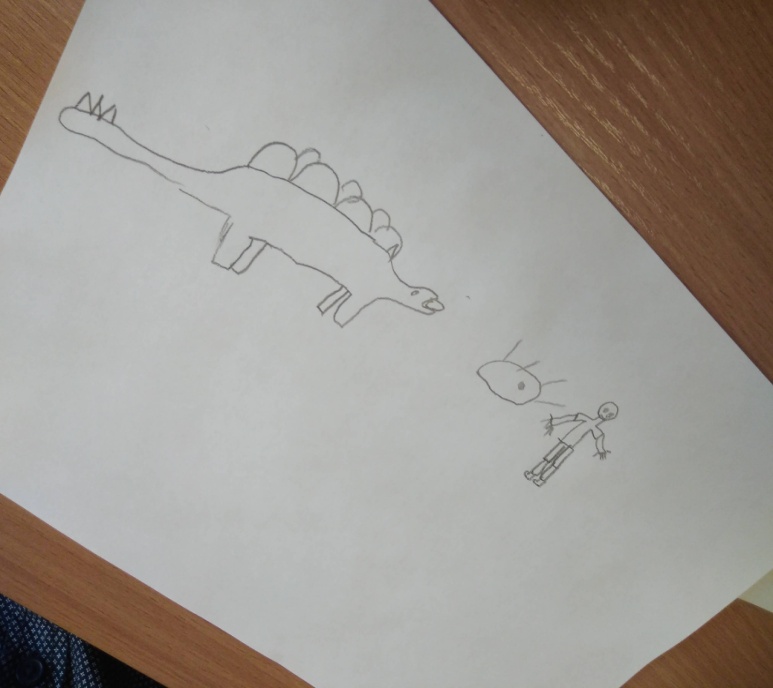 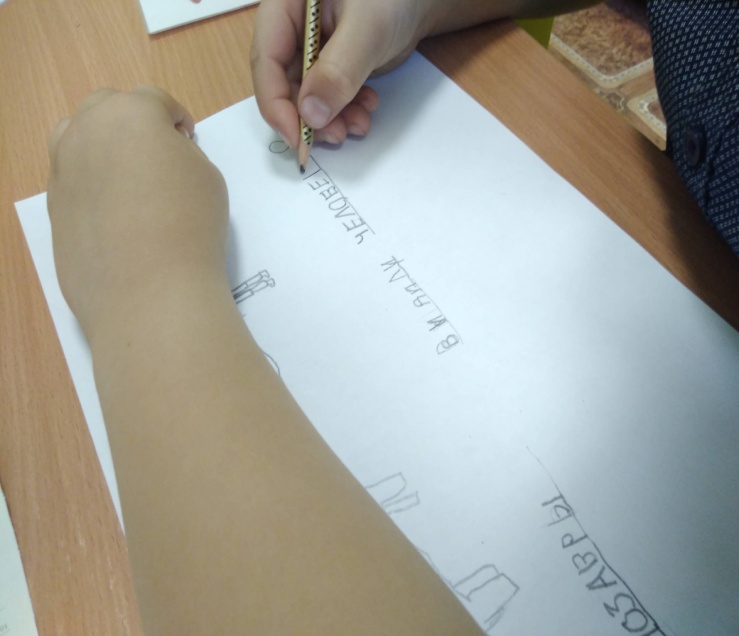 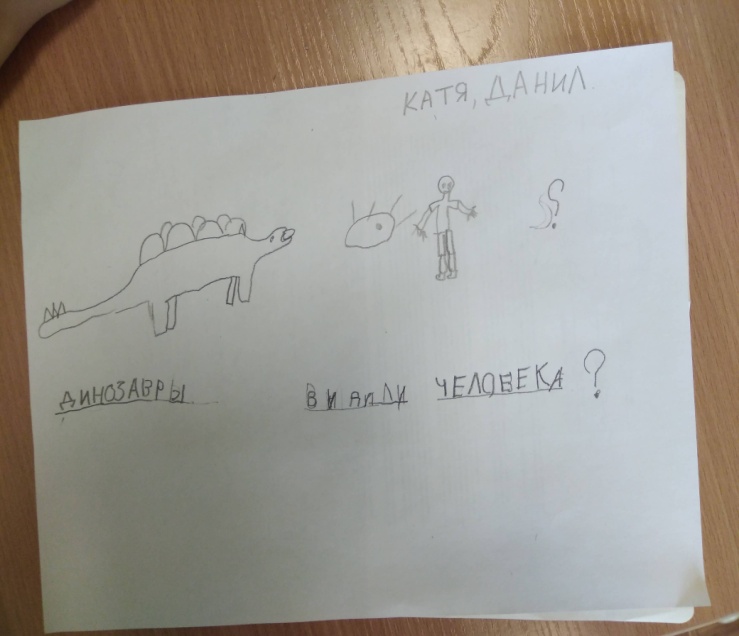 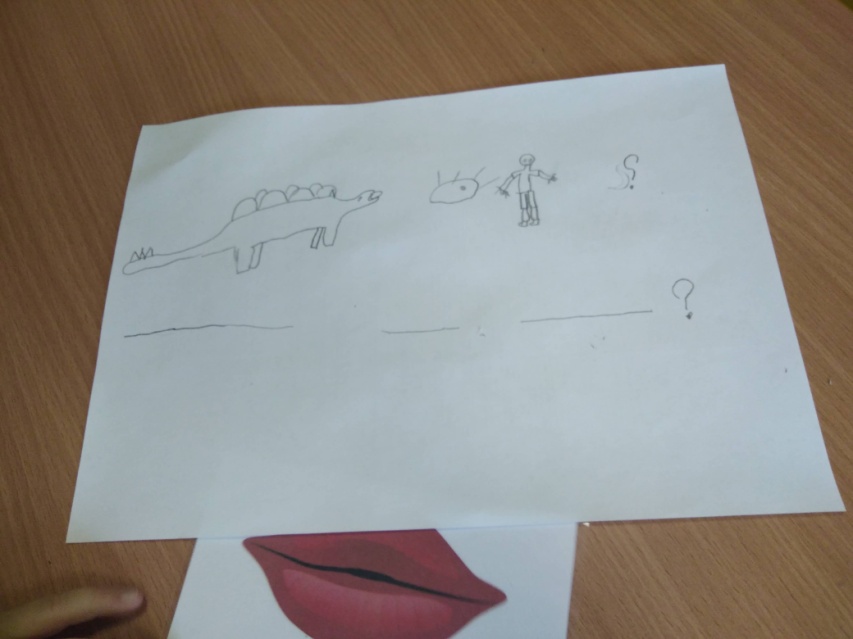 Лаборатория историй
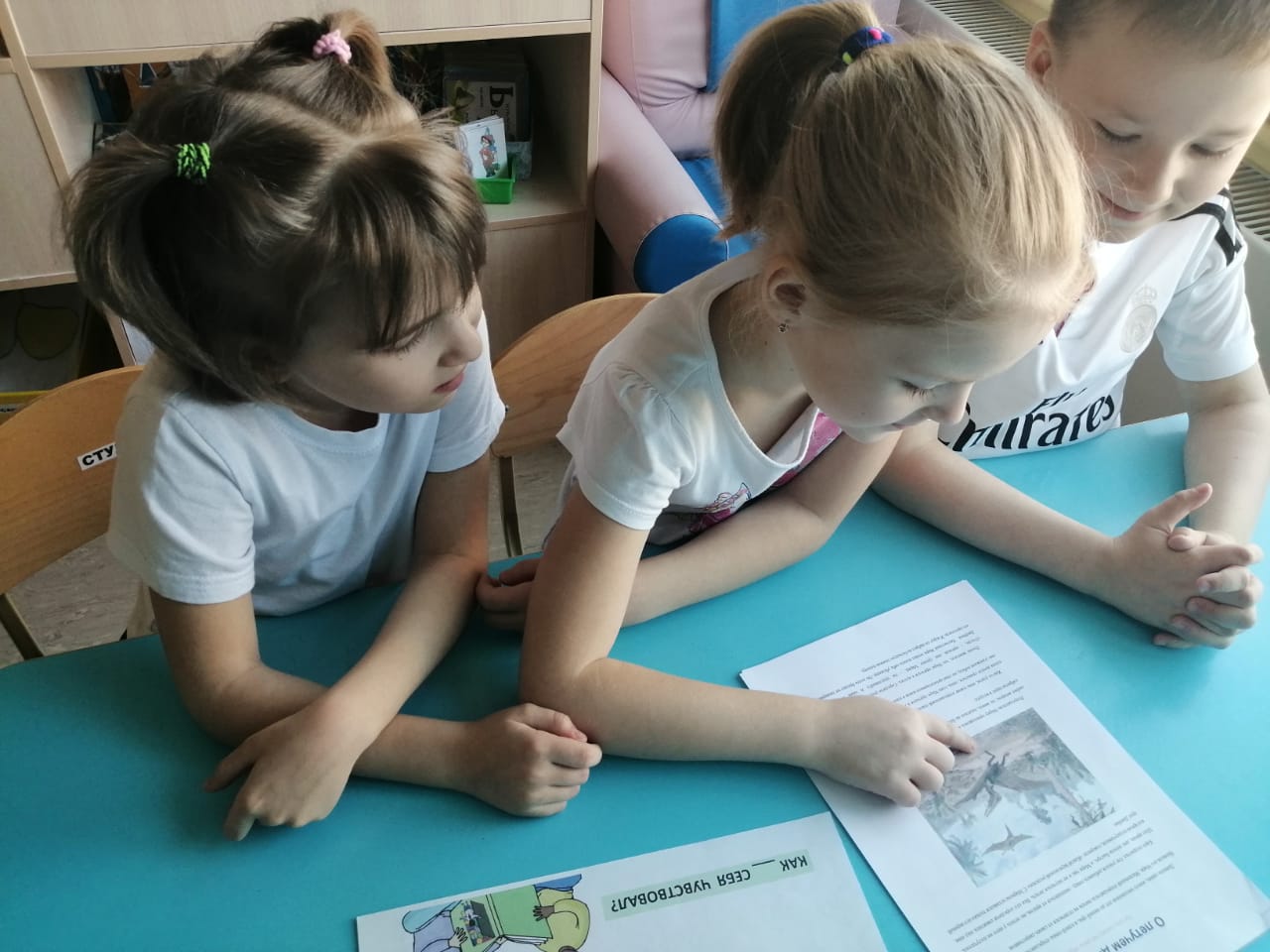 «Лаборатория историй»
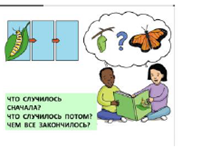 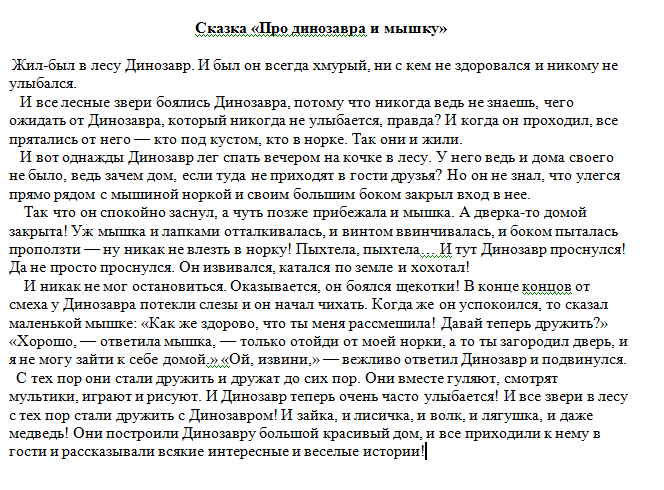 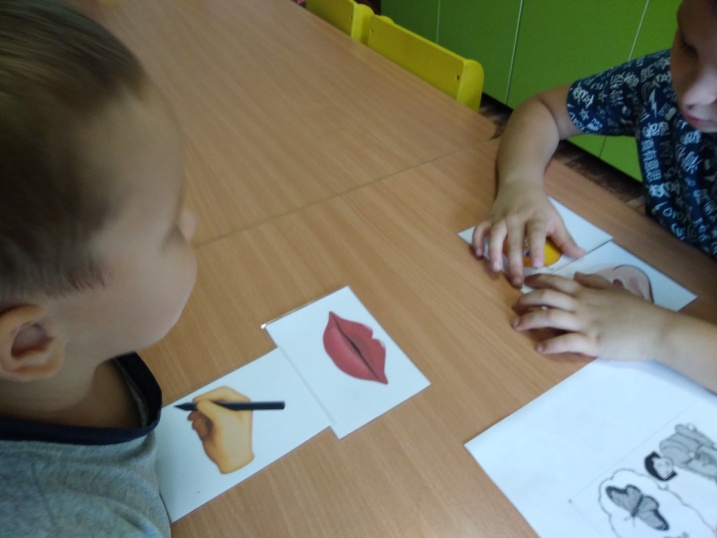 «Лаборатория историй»+ «Моделирование письма» (тема: «Космос»)
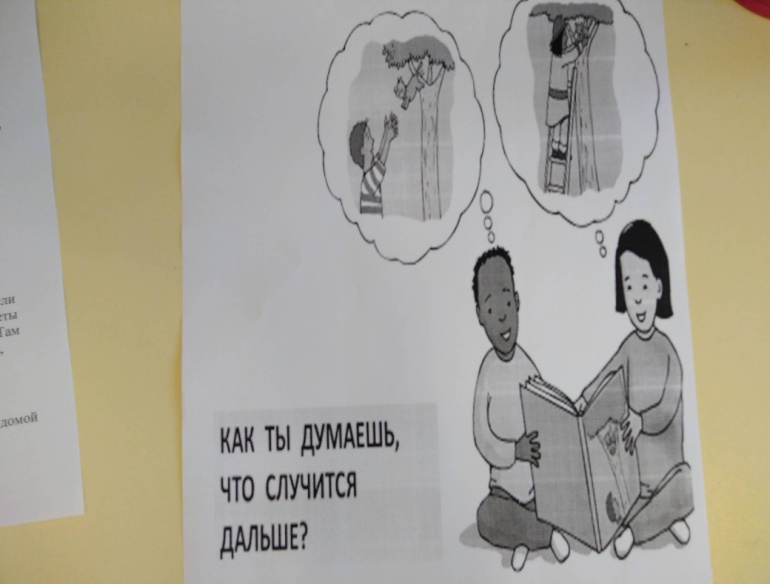 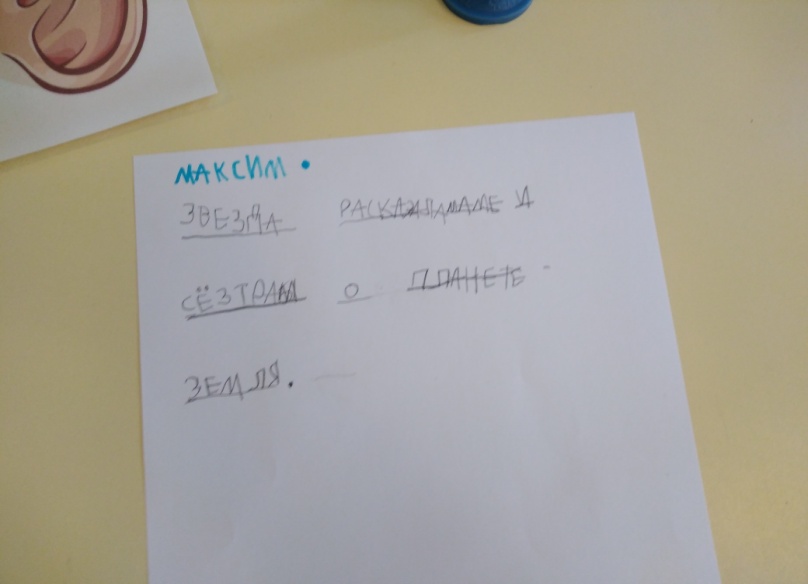 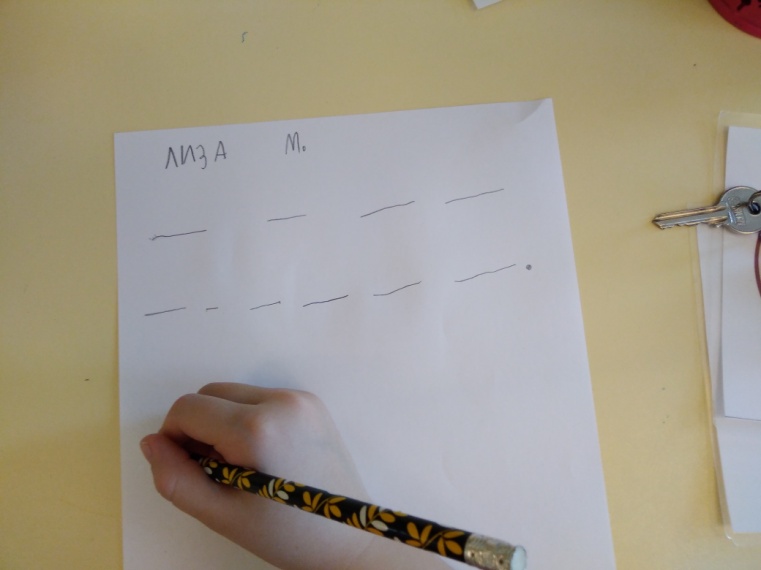 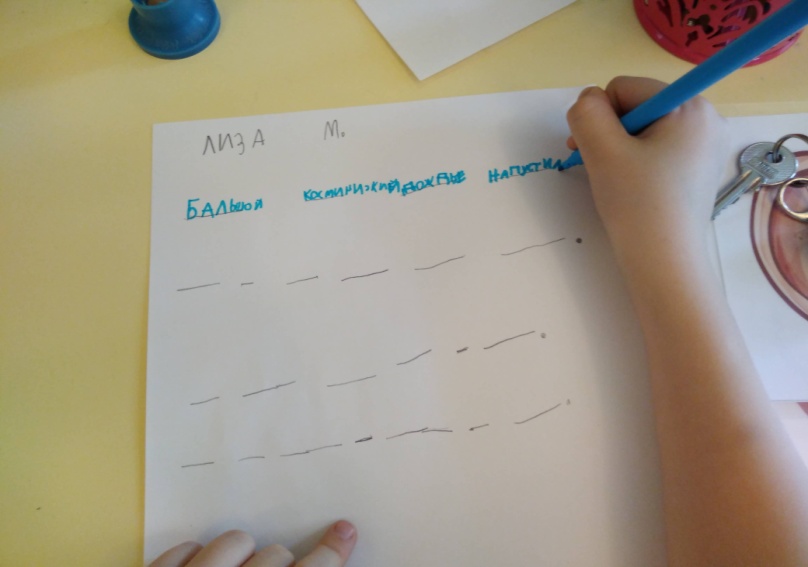 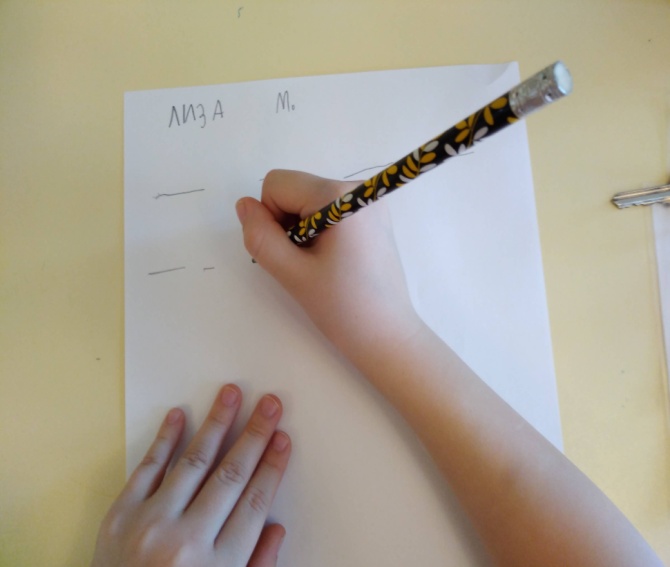 «Волшебная лупа»
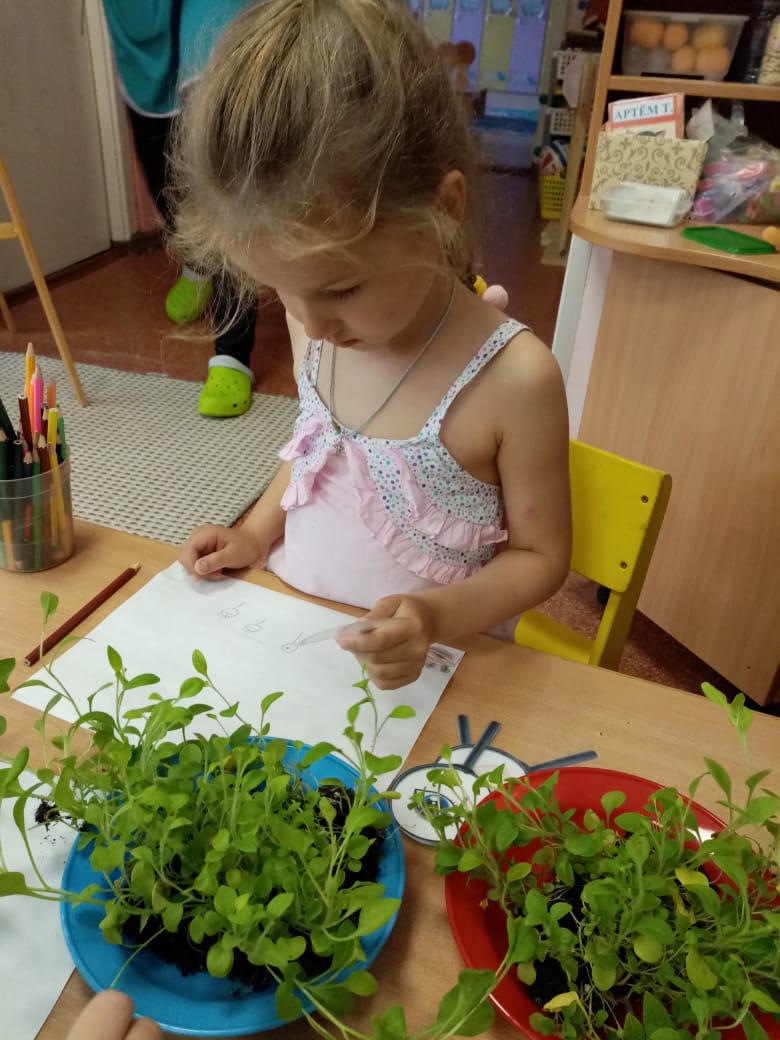 Интеграция «Волшебная лупа»+ «Парные коммуникации»
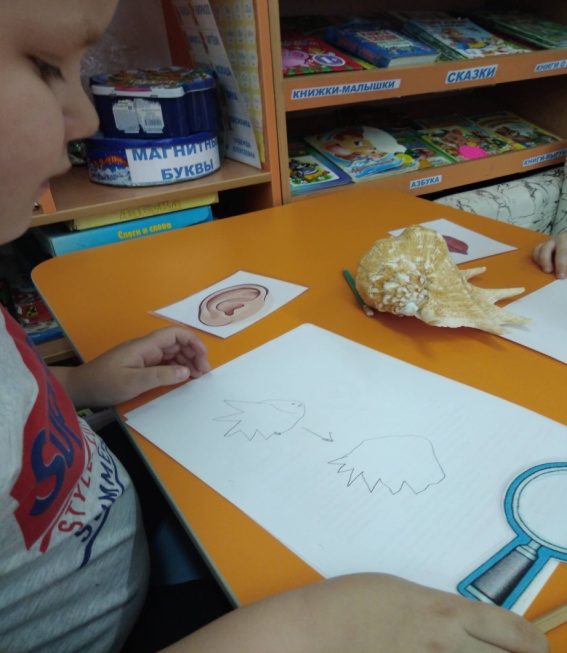 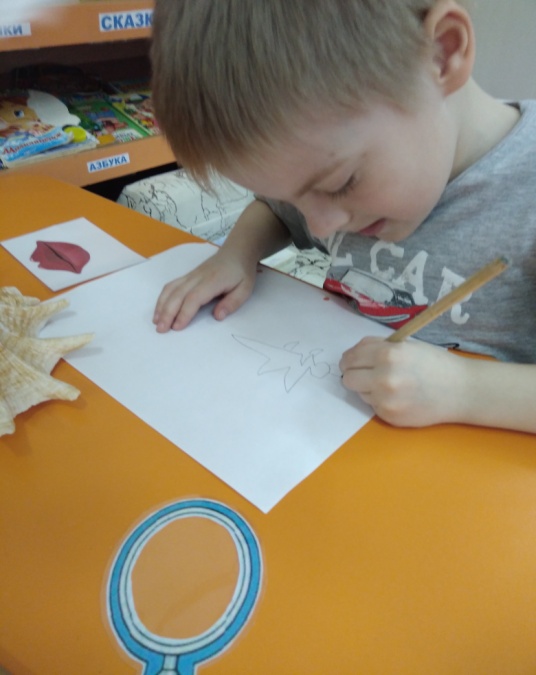 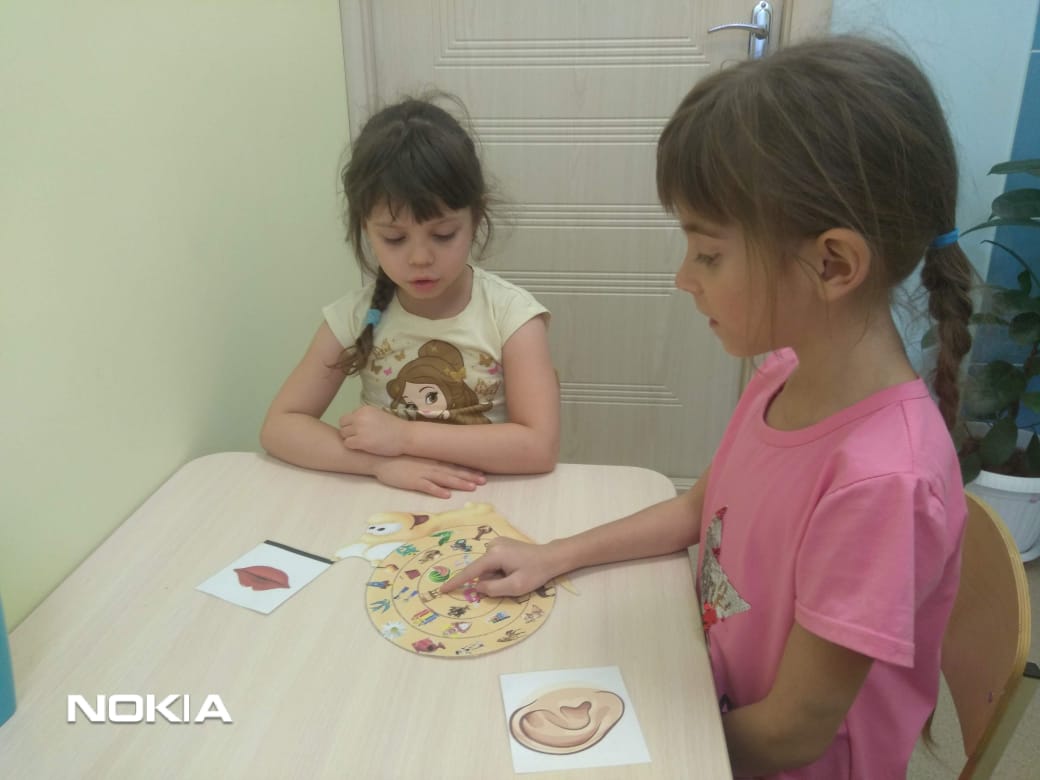 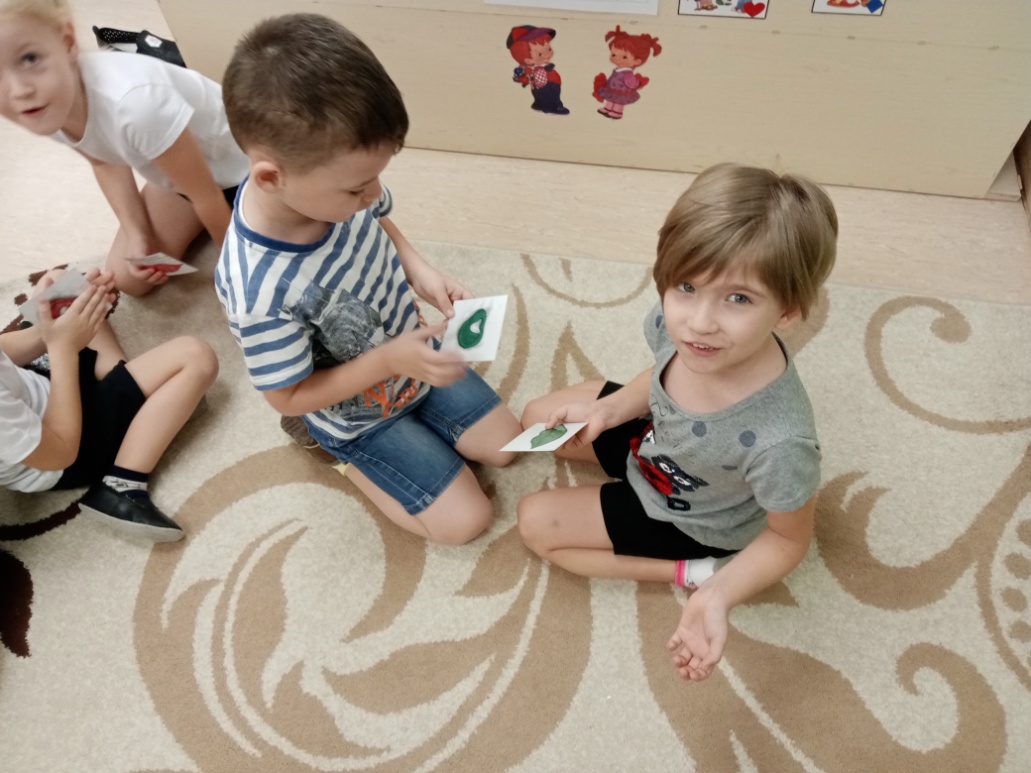 «Волшебная лупа»(тема: «Деревья»)
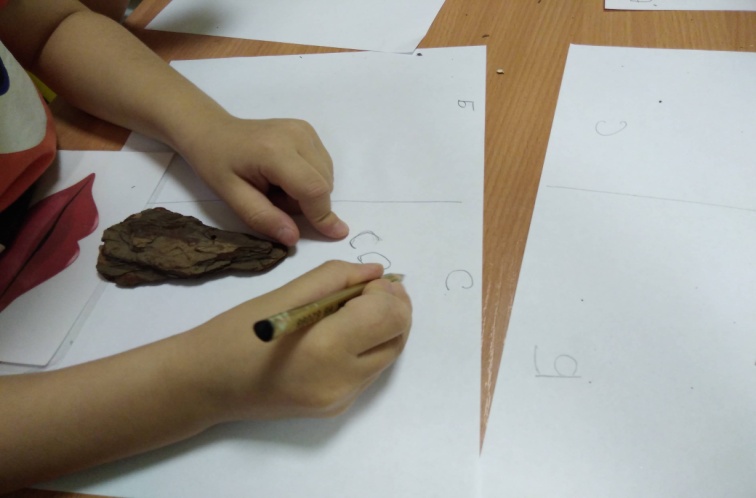 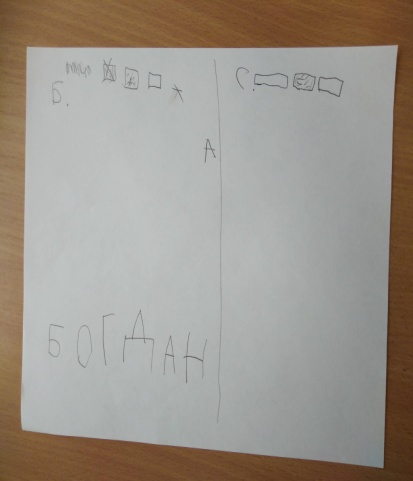 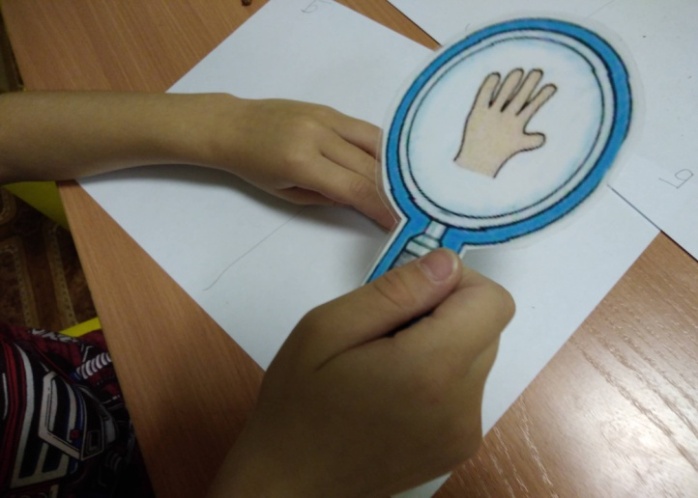 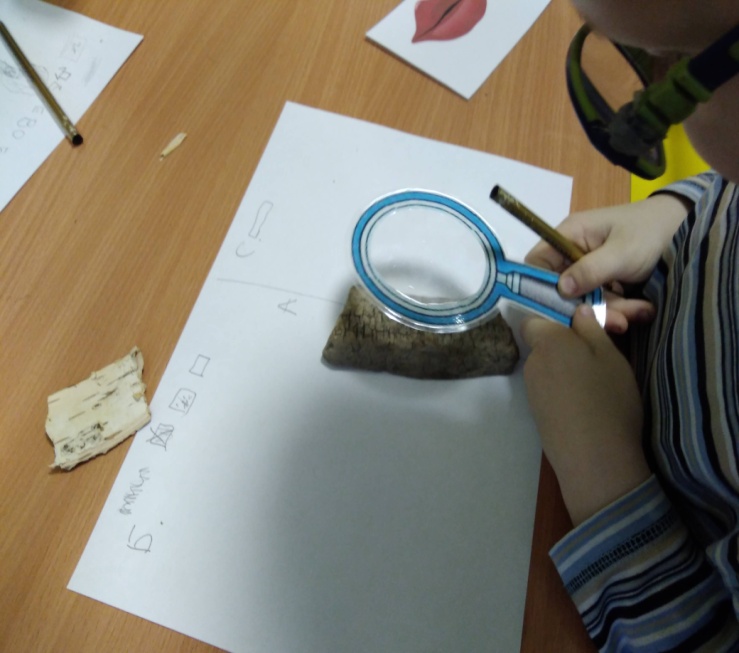 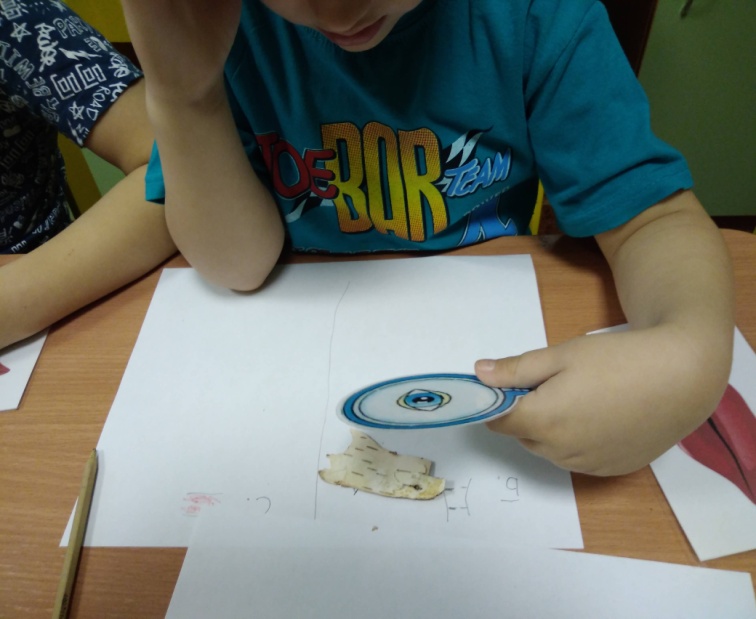 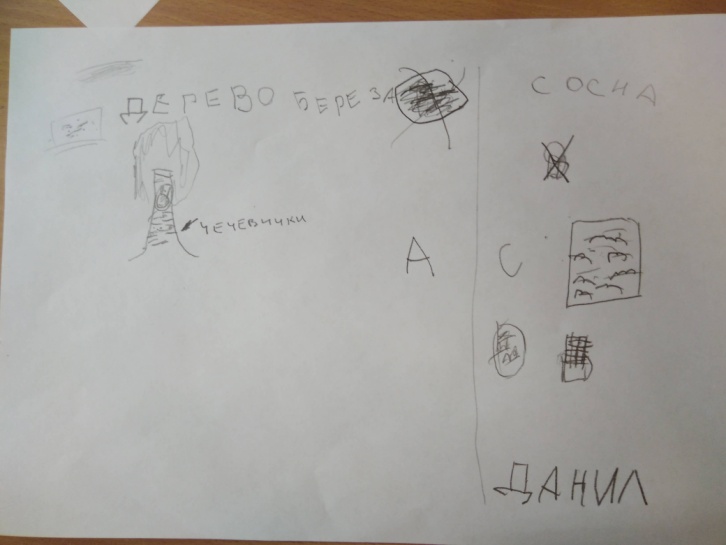 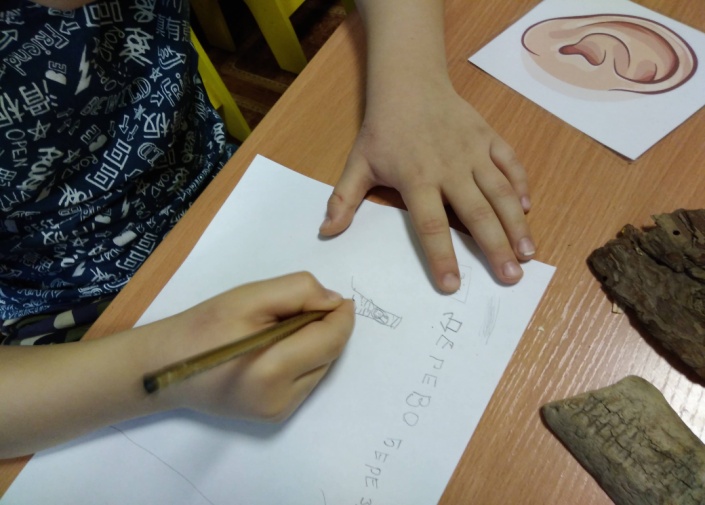 «Волшебная лупа»              (тема: «Животные Севера»)
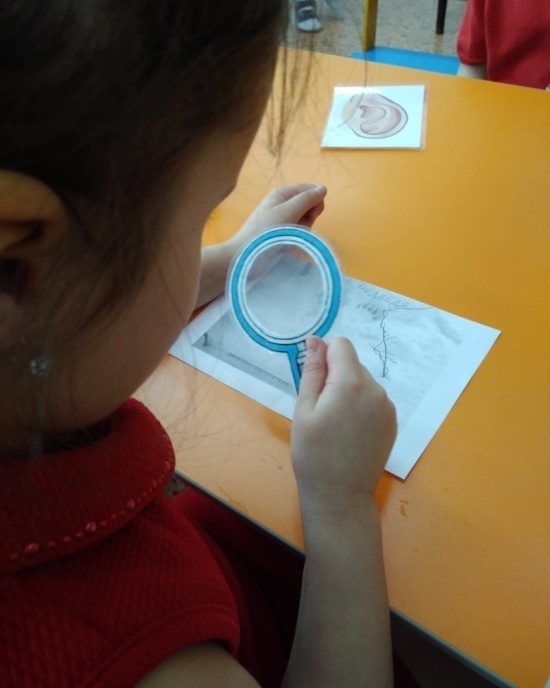 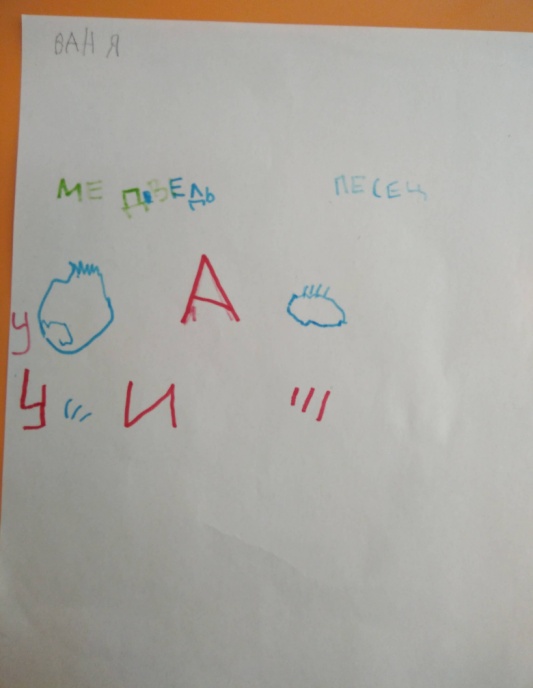 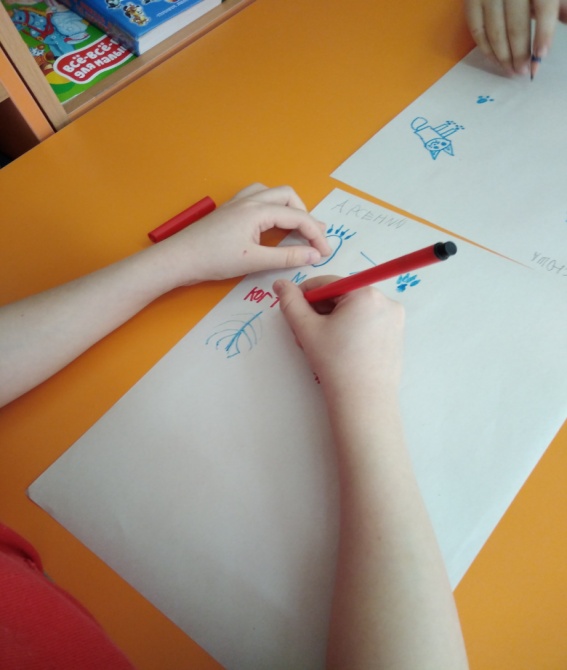 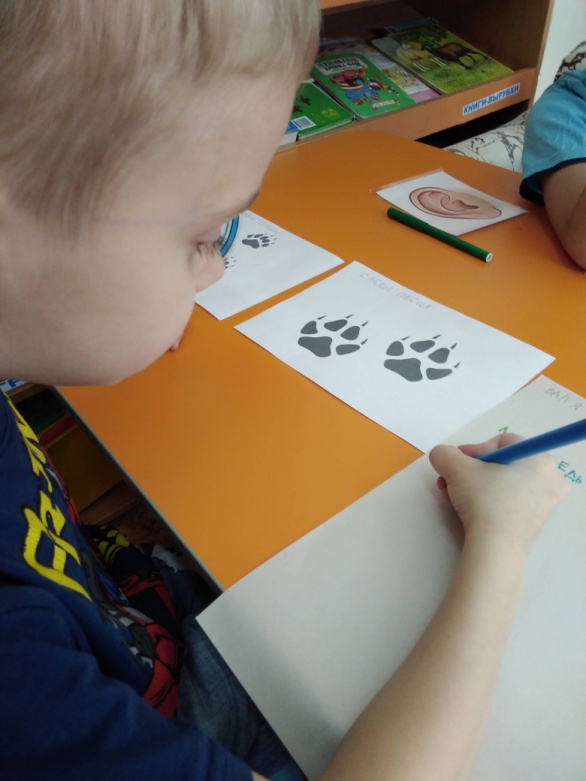 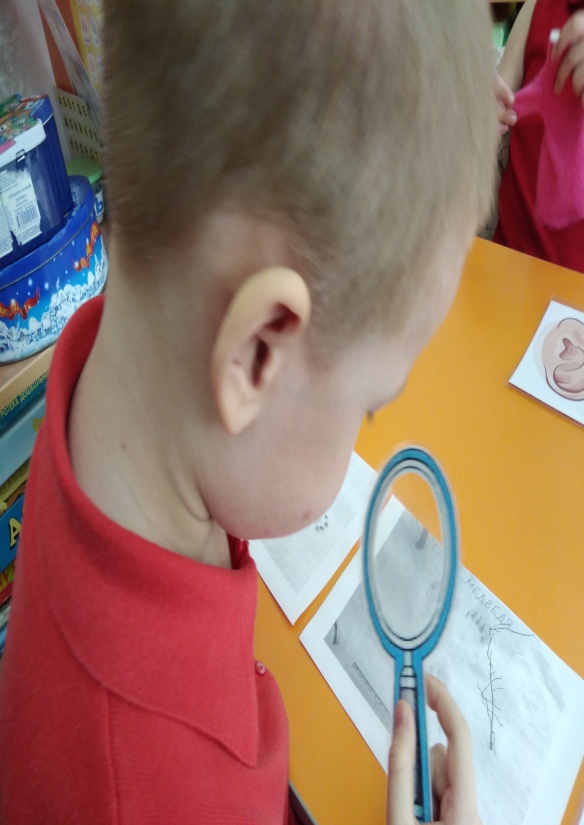 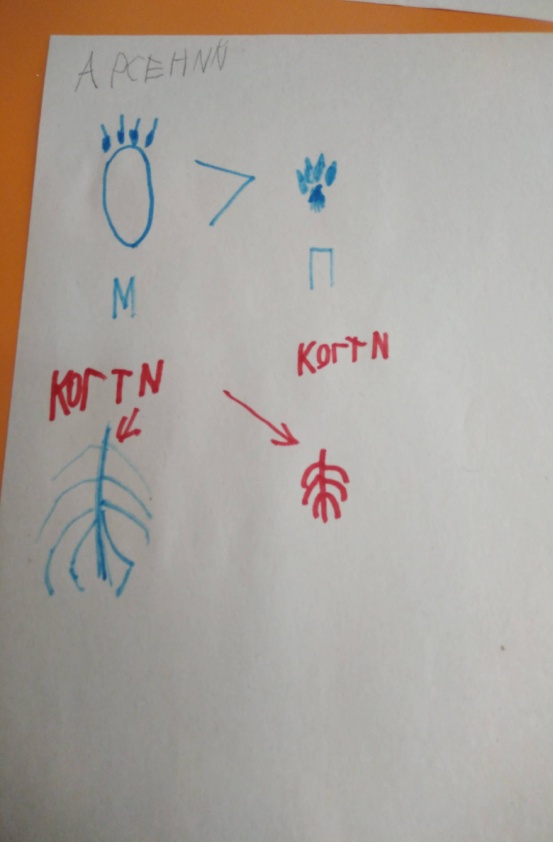 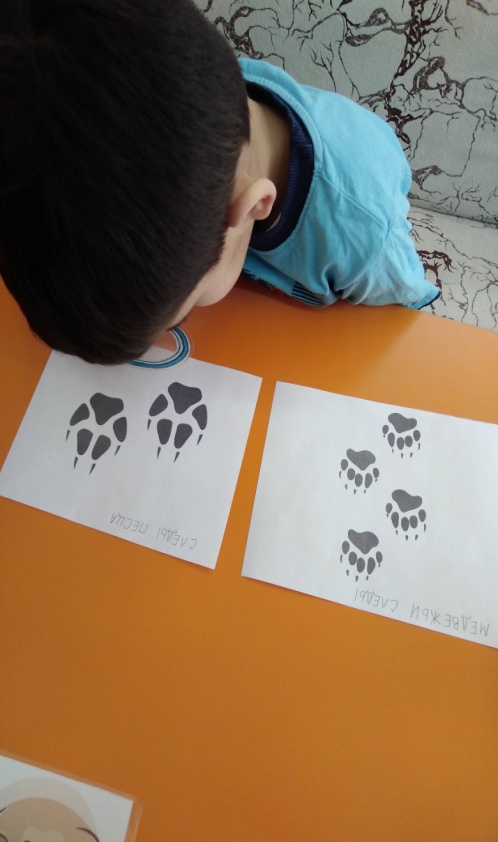 Технология «Волшебная лупа» в домашних условиях
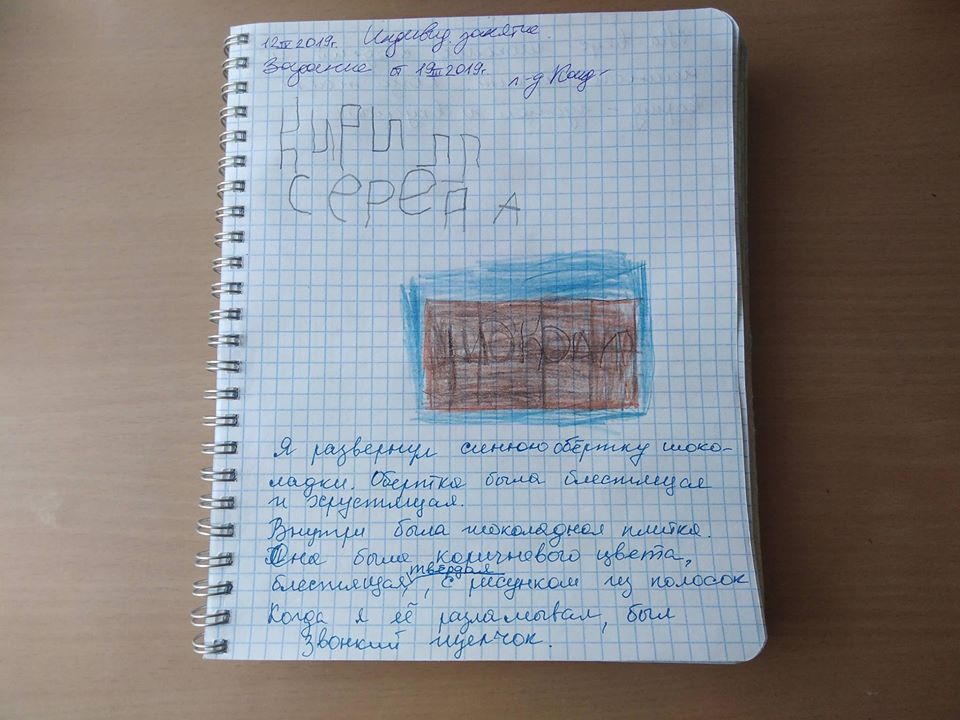 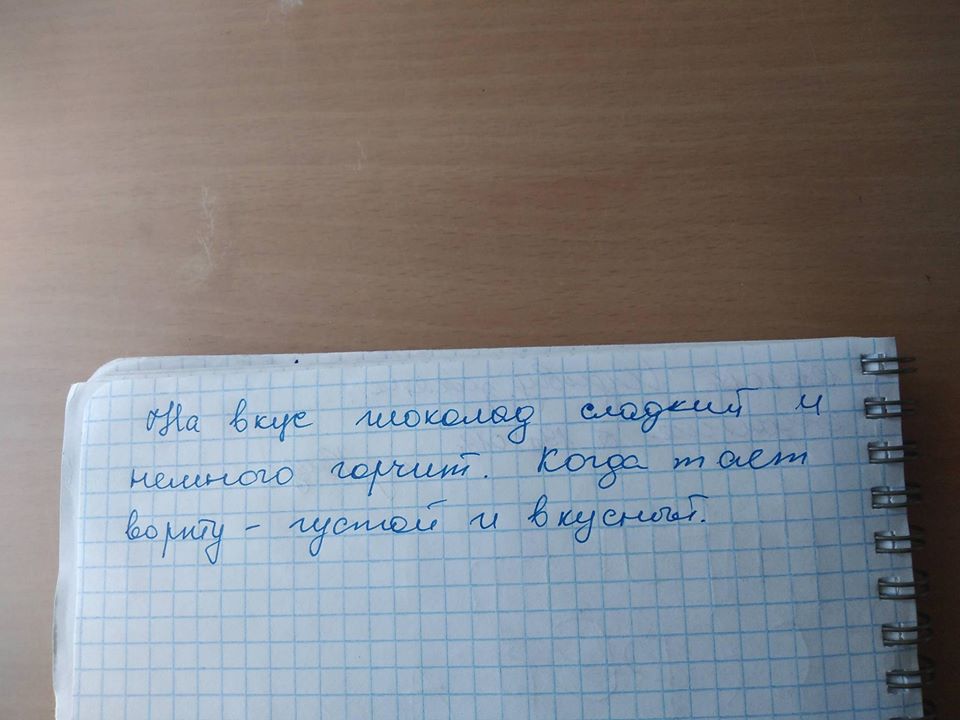 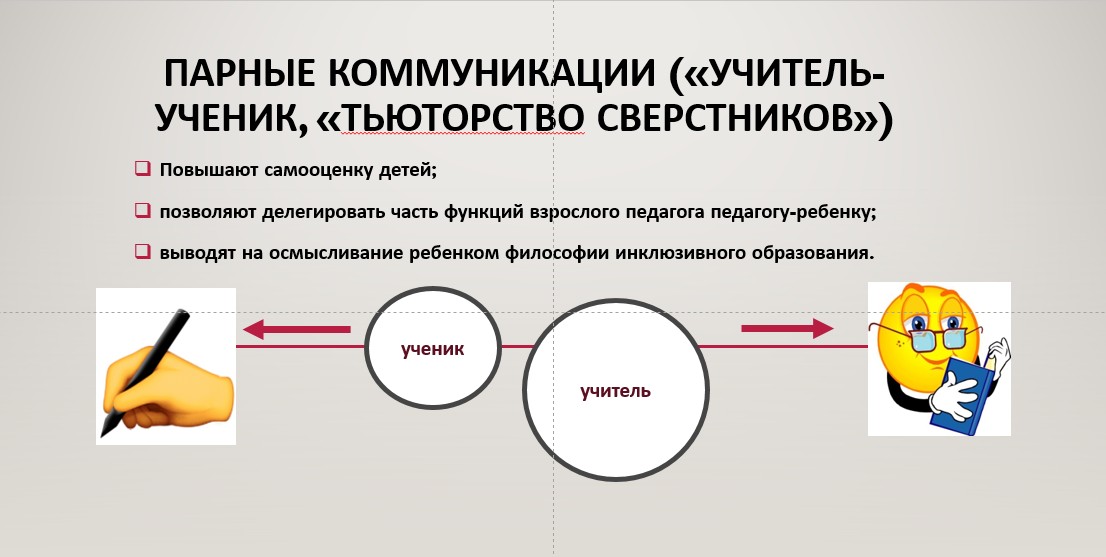 не «над», а «вместе»;
«баланс инициатив» (наставник- начинающий педагог»);
отход от учебно-дисциплинарной модели образования («Делай как я». Формирование педагогических компетенций, а не ЗУН);
обучение на ЗБР.
постулаты личностно -ориентированной модели образования, и неважно, ребенка или начинающего педагога:
ПАРНАЯ КОММУНИКАЦИЯ «УЧИТЕЛЬ-УЧЕНИК» (ТЬЮТОРСТВО  ПЕДАГОГИЧЕСКИХ  «СВЕРСТНИКОВ»)
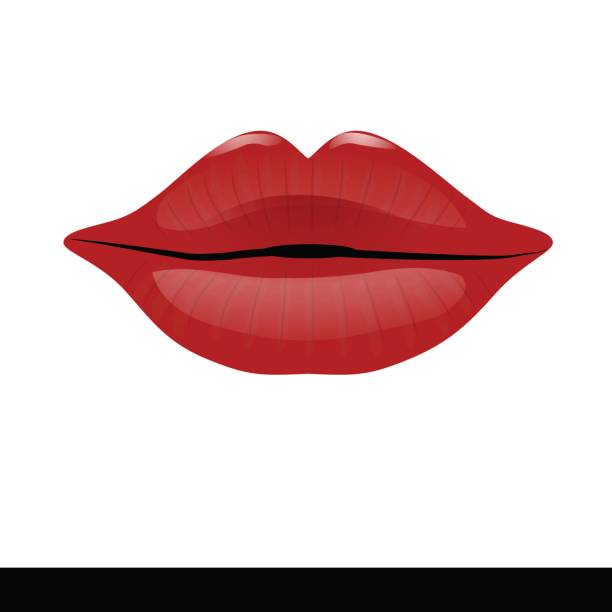 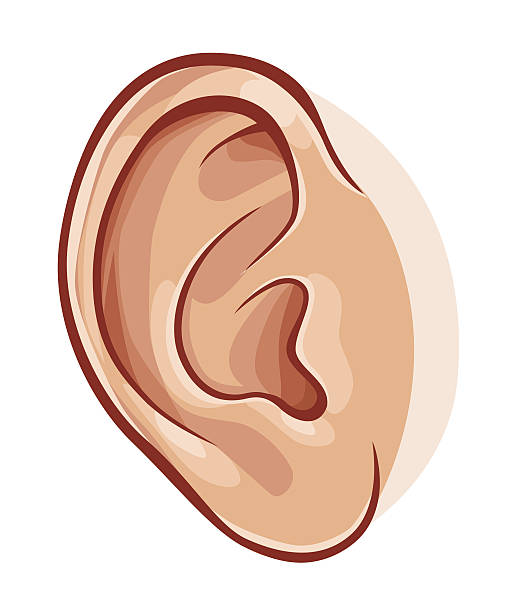 ученик
учитель
Парная коммуникация «Учитель-ученик»: (Наставник- начинающий педагог)
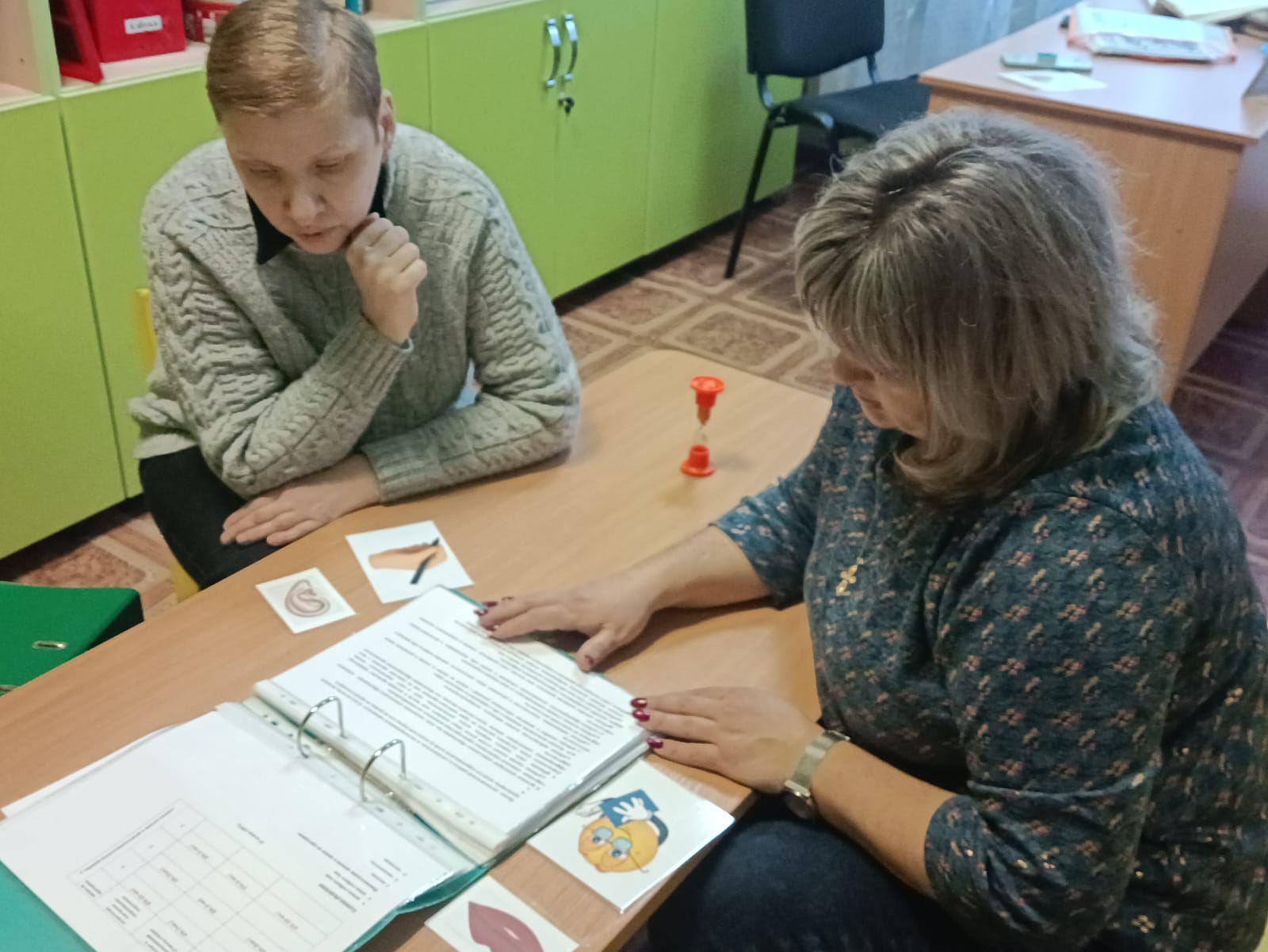 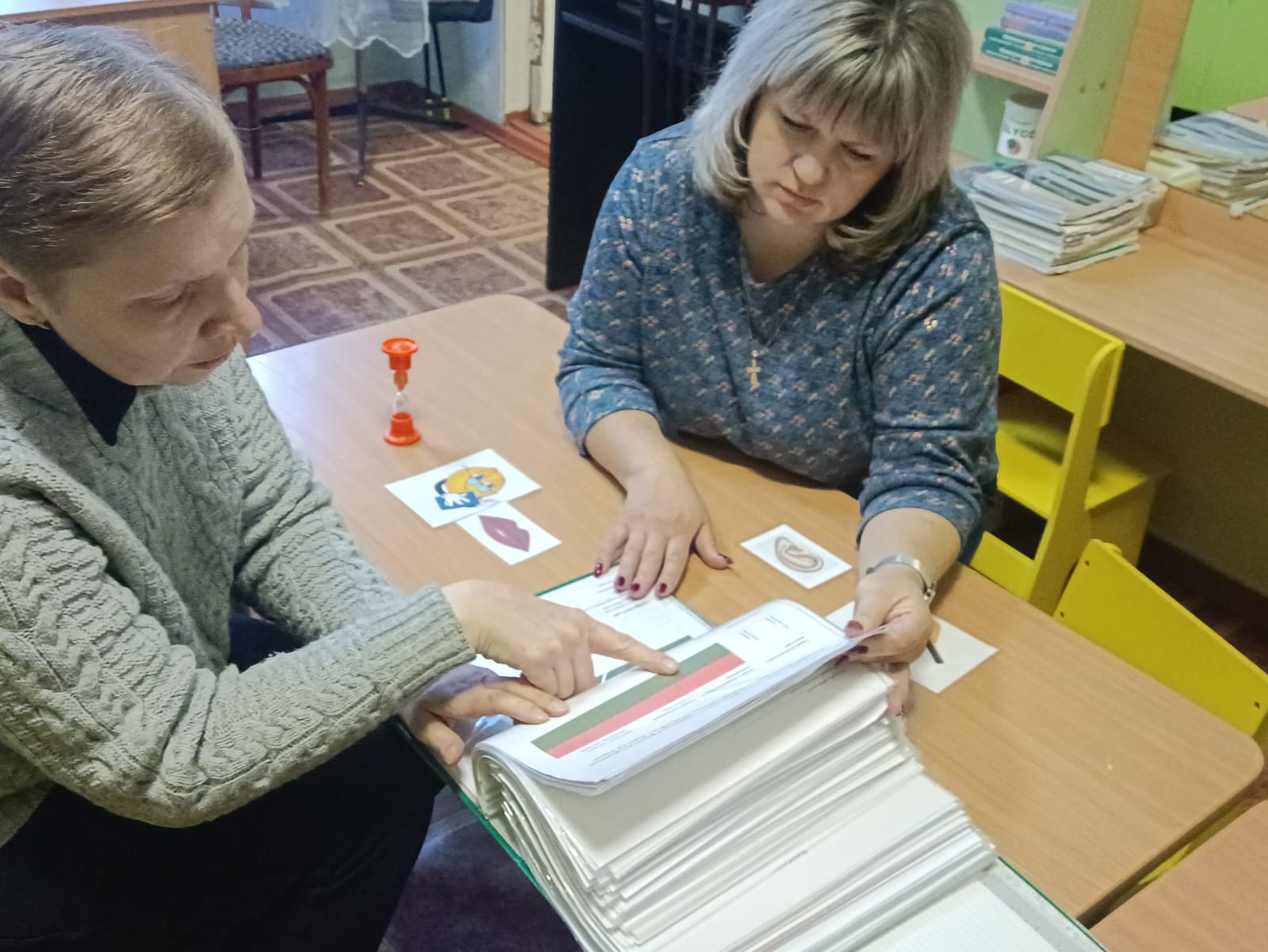 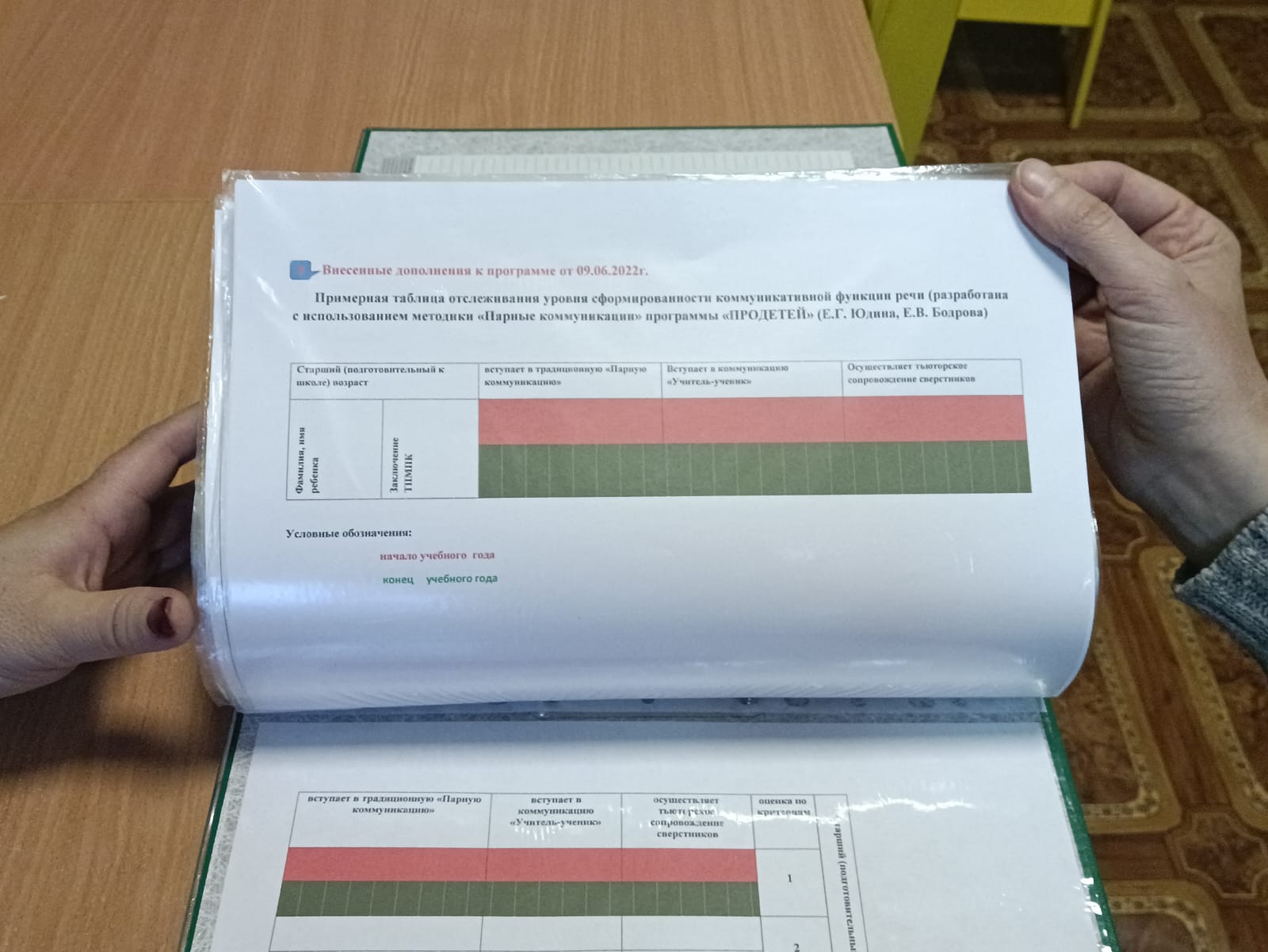 Тьюторство профессиональных «сверстников»
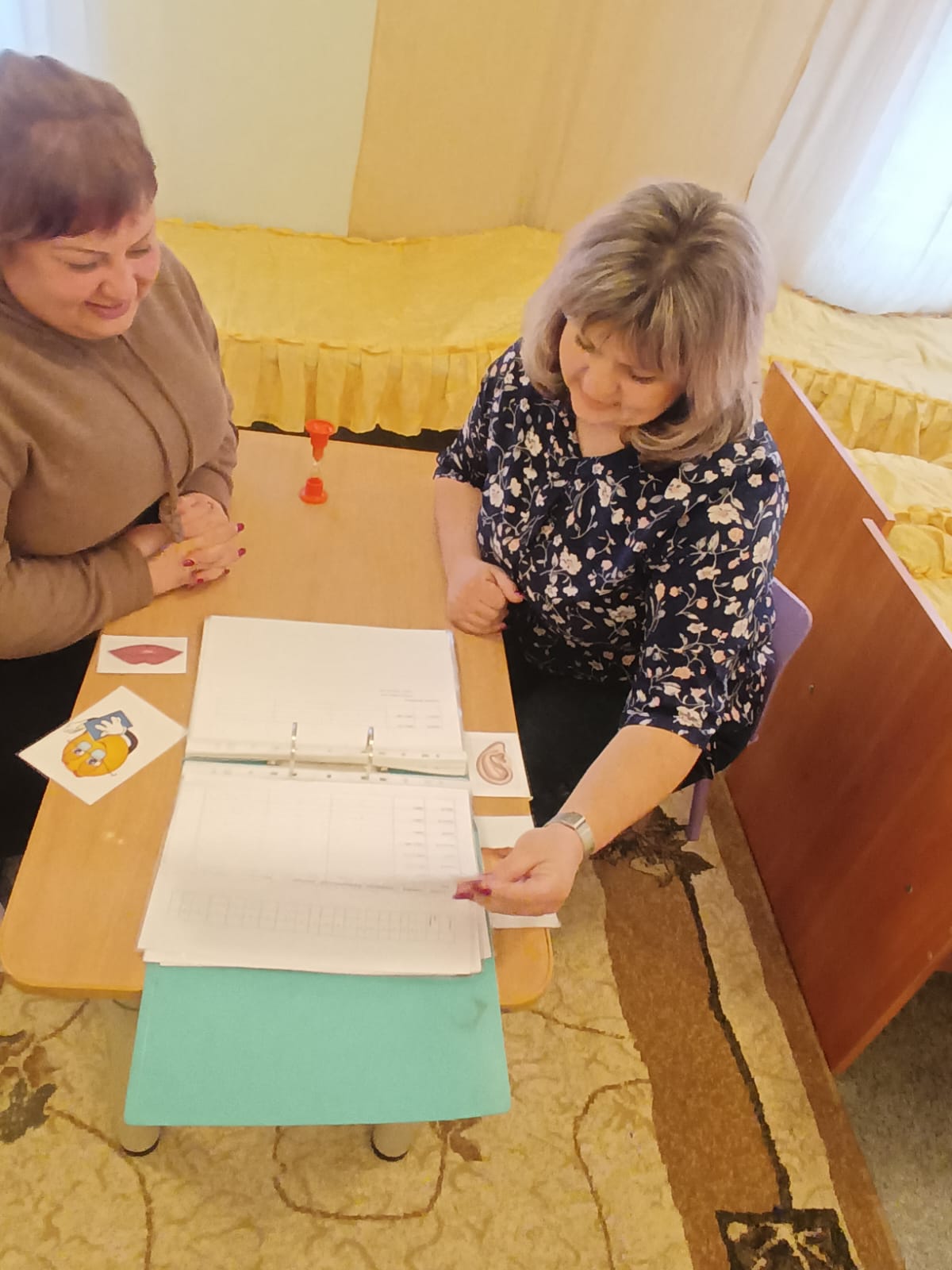 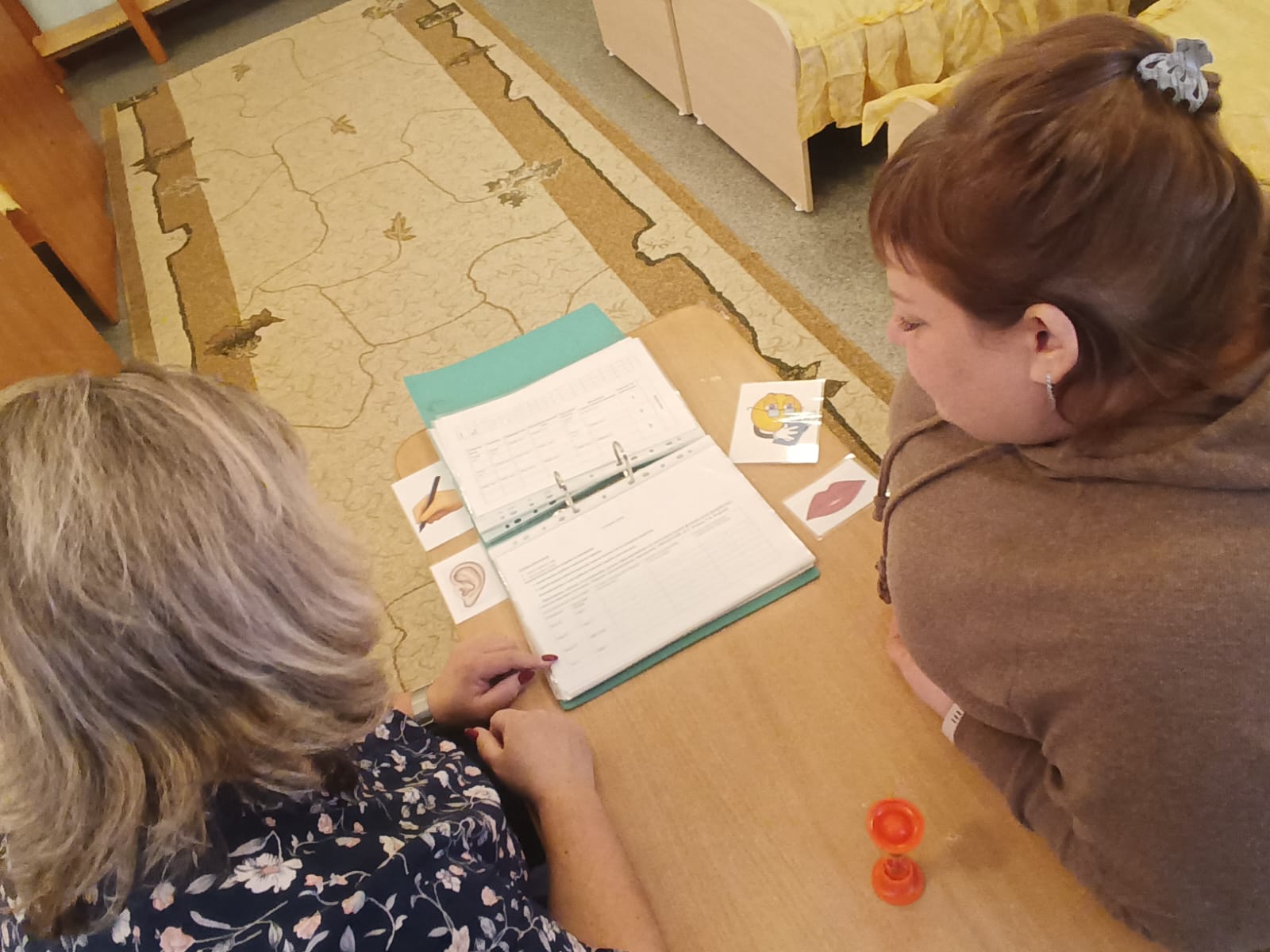 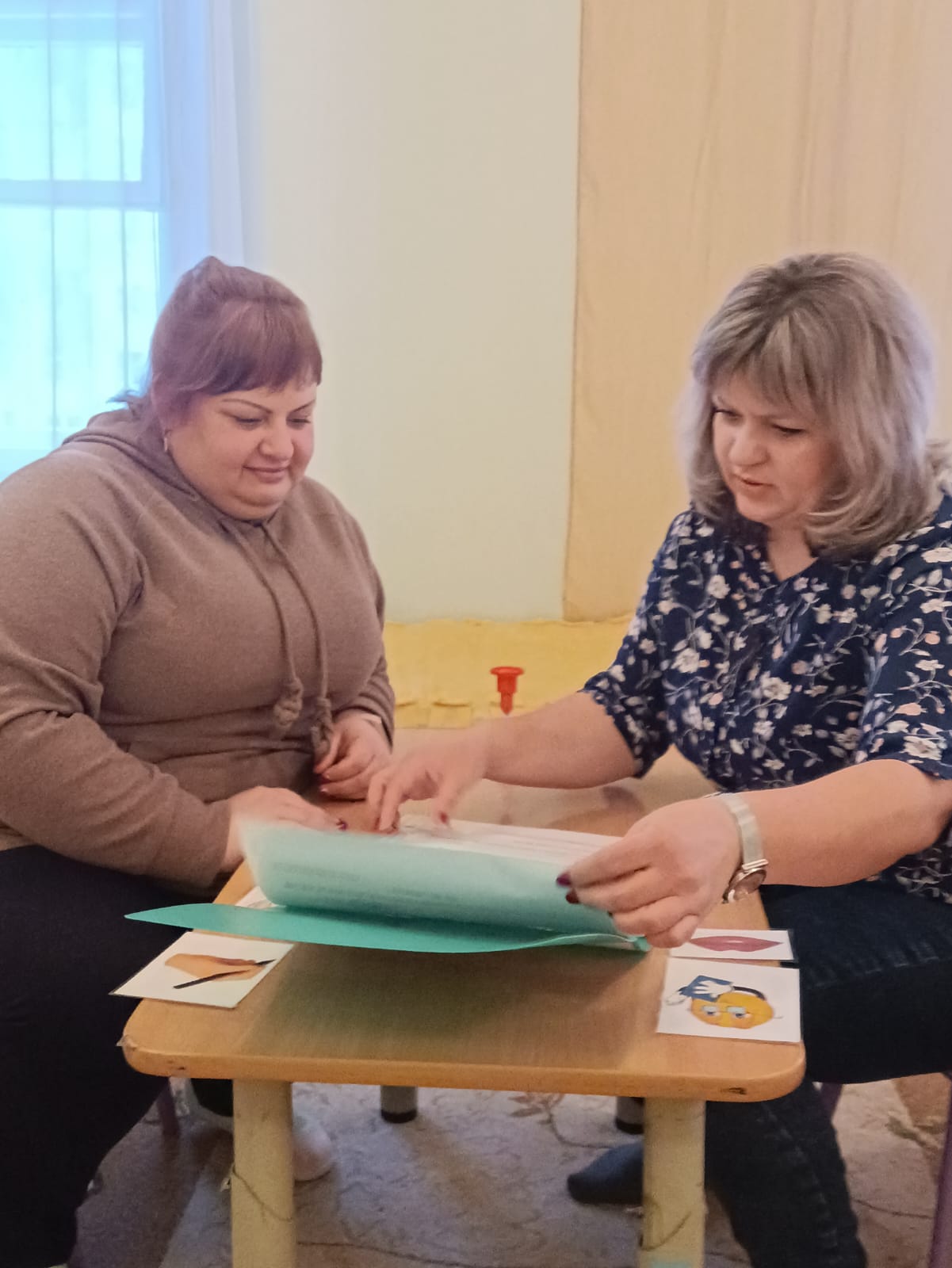 Что такая форма работы дает начинающим педагогам:
позволяет остаться в зоне «психологического комфорта», так как «обучает» его педагогический «сверстник»;
повышает компетенции, так как начинающий педагог непостоянно находится в позиции «ученик»;
снижает риски авторитарного давления со стороны педагога-стажиста.
СПАСИБО ЗА ВНИМАНИЕ